Cosmic  Flows
Lecture courseUniversity GroningenSept. 2018-Oct 2018
Gravitational Instability
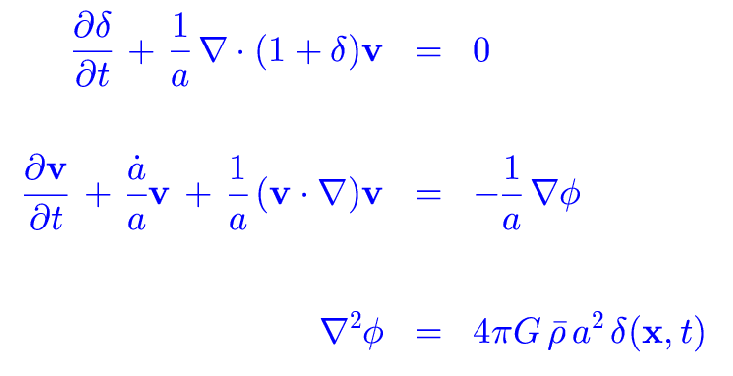 Gravitational Instability
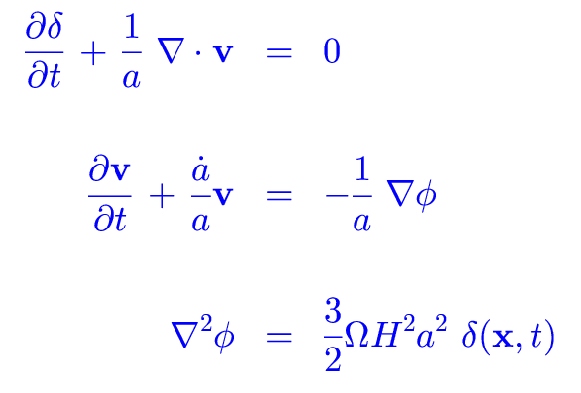 Gravitational Instability
The linear system of structure growth equations can be written in terms of a second order differential equation,
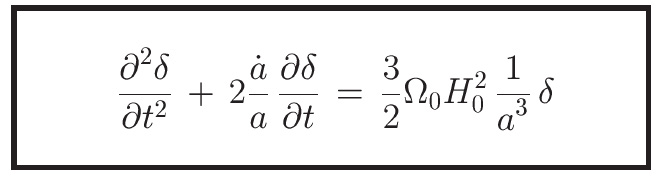 Gravitational Instability
… whose two solutions are separable in time and space, leading to a universal “density growth factor” D(t),
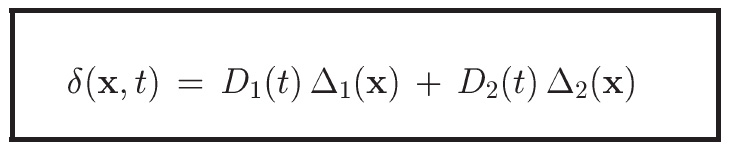 “Decaying Mode”
“Growing Mode”
Linear Density Growth
… whose two solutions are separable in time and space, leading to a universal “density growth factor” D(t),
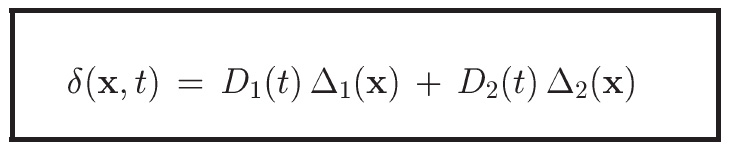 “Decaying Mode”
“Growing Mode”
Linear Density Growth
… The universal “density growth factor” D(t) can be computed for any cosmology through the integral
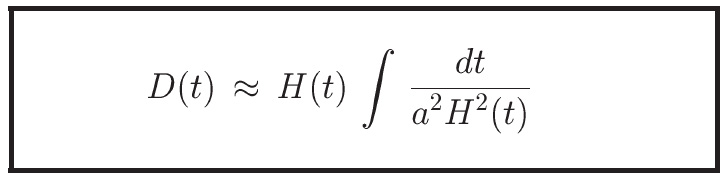 Linear Density Growth
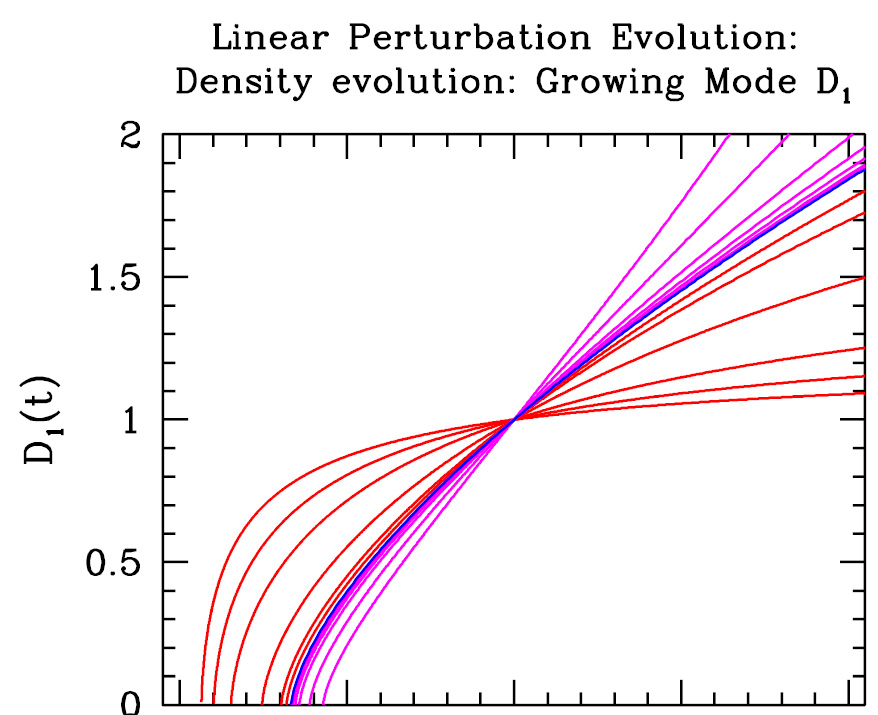 Gravitational Instability
GRAVITY   PERTURBATIONS
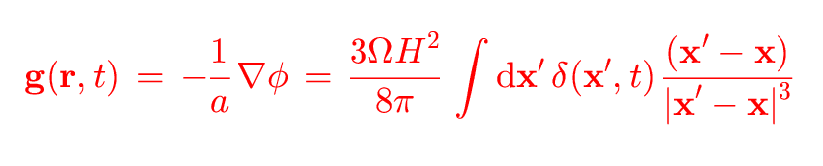 Velocity  Perturbations
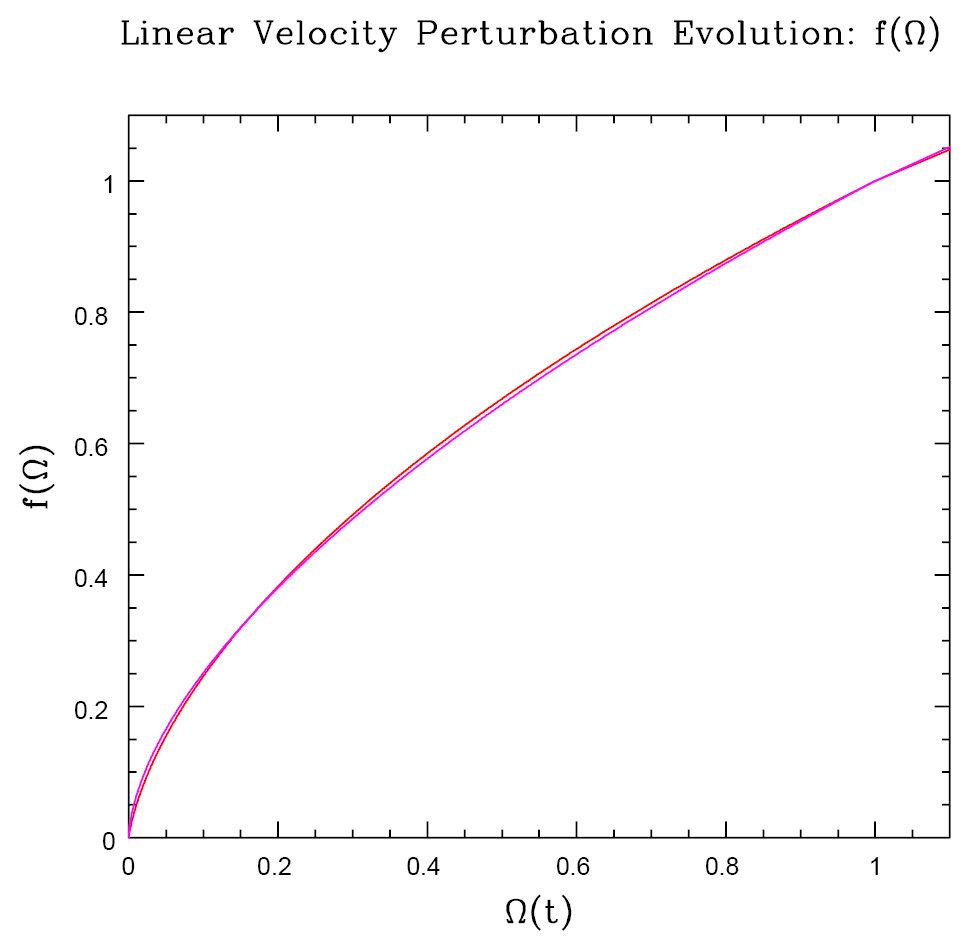 Measuring 
Distances
Distance & Velocity  
            Measurements
To measure peculiar velocities of galaxies, one needs to know their 
real distance r:

•  ie. the distance independent of redshift, ie. of the use of the Hubble relation:









•  to determine the (radial component) of the peculair velocity, one would need 
   to measure independently the distance r. 

•  Determining reliable distances directly is still one of the main challenges 
    of observational cosmology.
Distance & Velocity  
            Measurements
•  Determining reliable distances directly is still one of the main challenges 
    of observational cosmology.   

•  In practice, one makes use of galaxy scaling relations, which relates an 
   observable intrinsic characteristic of a galaxy – such as velocity dispersion or 
   rotation velocity – with an observable distance dependent characteristic whose 
   intrinsic value is physically related to the intrinsic characteristic. 

•  The 2 main examples are the Tully-Fisher (TF) relation – for late-type galaxies – 
   and the Faber-Jackson (FJ) relation – for early-type galaxies.  Both are relations 
   based on the dynamics of galaxies, relating the mass M of the galaxy to their rotation 
   velocity (TF) or velocity dispersion (FJ) of galaxies. 

•  Main obstacle:   accuracy/measurement errors of peculiar velocities still only
                              20%,  at best 10%
Tully-Fisher
Spiral galaxies:

     relation between rotation velocity v 
    (measured by HI velocity width)
     and absolute luminosity L of galaxy

 L ∝ v4





Measure rotation velocity v 
     from linewidth 21cm line of galaxy:   

     TF →  L

Measure apparent magnitude, 
     ie. apparent luminosity l: 


•   Distance r:
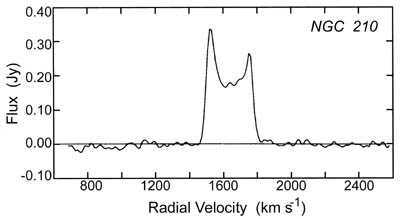 Faber-Jackson
Early-type galaxies:

     relation between 
     velocity dispersion σv 
                                                      
      Luminosity L of galaxy

 L ∝  σv 4
The FJ relation is a projection of a higher
dimensional relation, the Fundamental Plane (FP)

The FP relates, for E and SO galaxies, the
surface brightness Ie, effective radius Re & 
velocity dispersion σv of a galaxy



The FP  is a reflection of the virial equilibrium of such a galaxy
Measure velocity dispersion σv 
     of galaxy:   

     FJ →  L

Measure apparent magnitude, 
     ie. apparent luminosity l: 


•   Distance r:
Peculiar  Velocities
 
Local Universe
Local Supercluster flow
                              Lilje, Yahil & Jones  1986
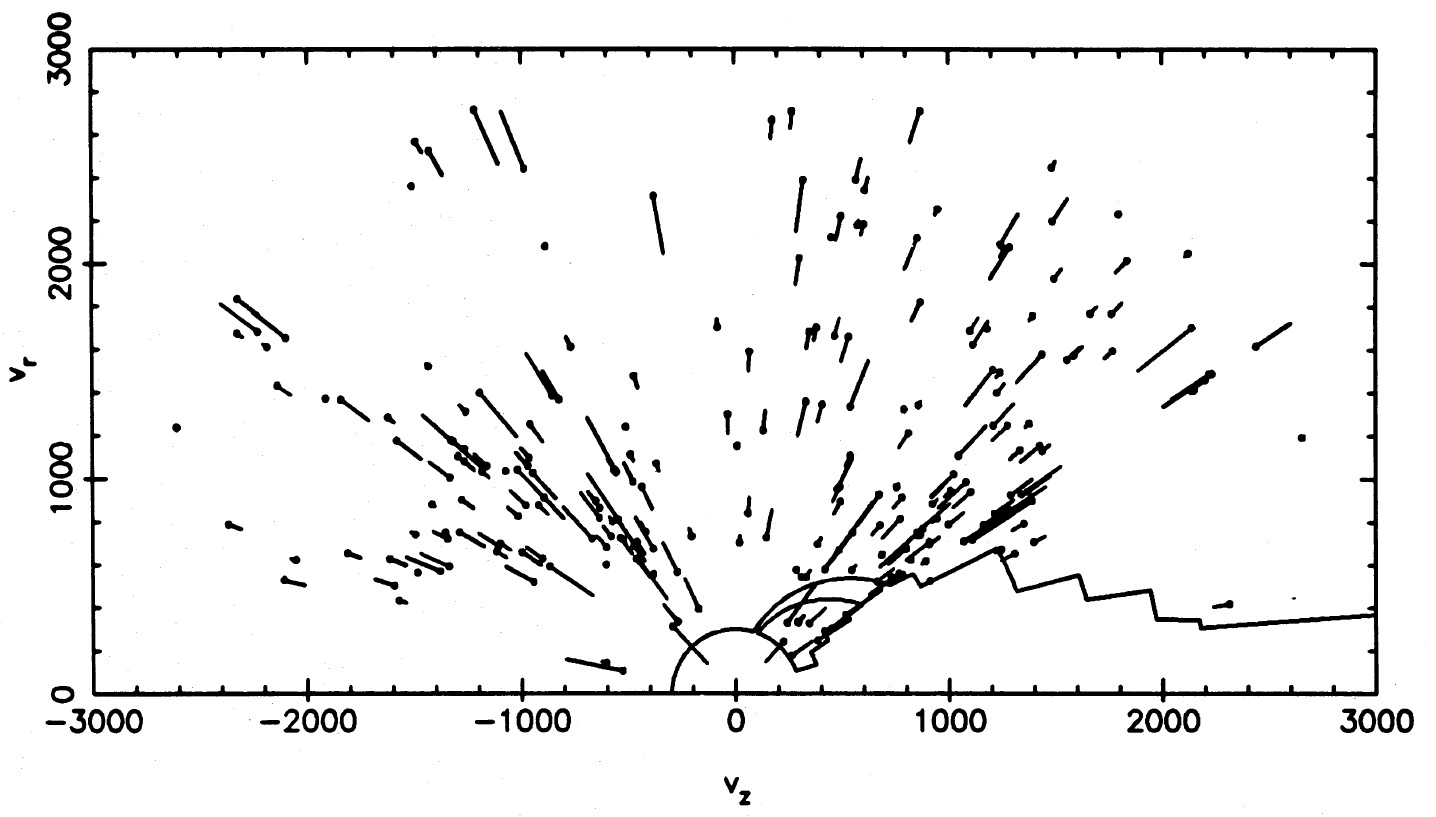 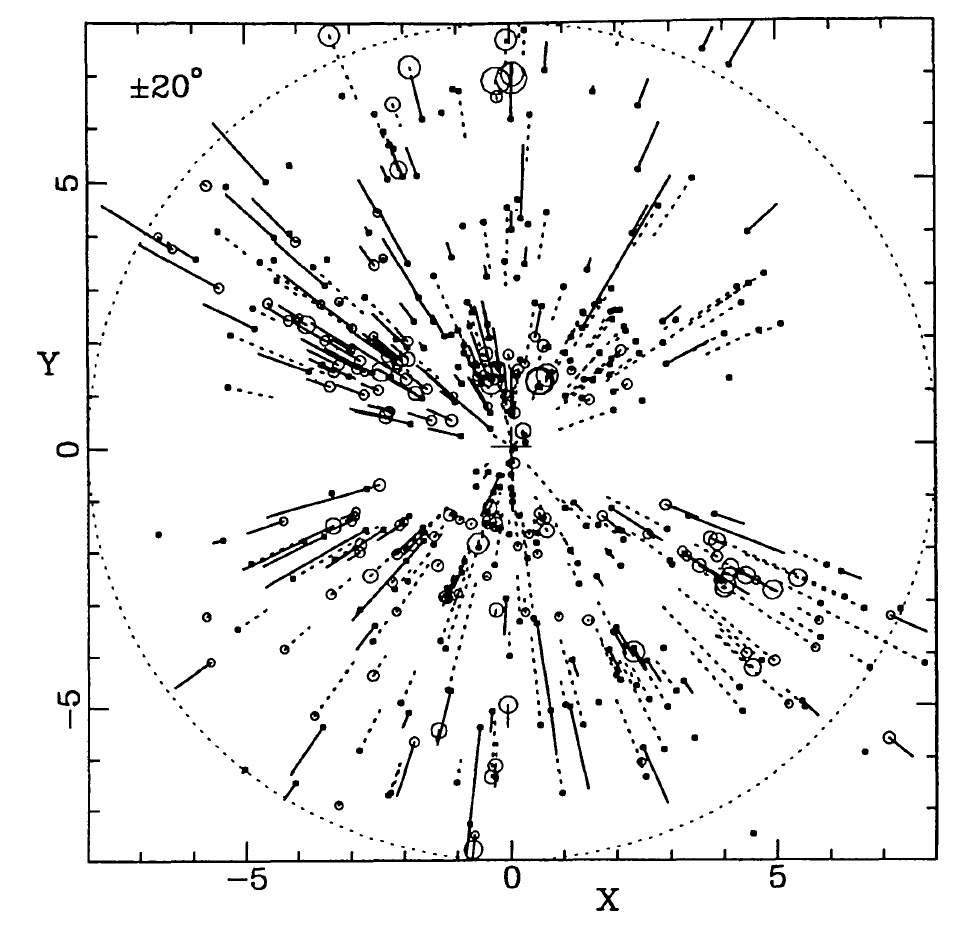 Mark III

Peculiar velocities
Local Universe

Willick, Strauss et al.


First flow maps:
7 Samurai
POTENT 
                   velocity reconstruction 
                    mass density distribution
Surveys of galaxy peculiar velocities only give a sample of RADIAL velocities of galaxies, 
•     irregularly sample – at discrete galaxy locations – in sample volume

•     Bertschinger & Dekel (1989++) proposed a beautiful idea to convert this into a map of 
       the mass distribution in this volume.

•      Their method, POTENT, is based on the realization that the flow on large scales is a 
       a potential flow, so that once can compute the velocity potential Φv:
From this one can then simply 
     get the FULL 3-D velocity flow:
POTENT 
                   velocity reconstruction 
                    mass density distribution
Surveys of galaxy peculiar velocities only give a sample of RADIAL velocities of galaxies, 
•     irregularly sample – at discrete galaxy locations – in sample volume

•     Bertschinger & Dekel (1989++) proposed a beautiful idea to convert this into a map of 
       the mass distribution in this volume.

•      Their method, POTENT, is based on the realization that the flow on large scales is a 
       a potential flow, so that once can compute the velocity potential Φv:
From this one can then simply 
     get the FULL 3-D velocity flow:




The density field δ(r) then simply 
     follows from the linear continuity eqn.
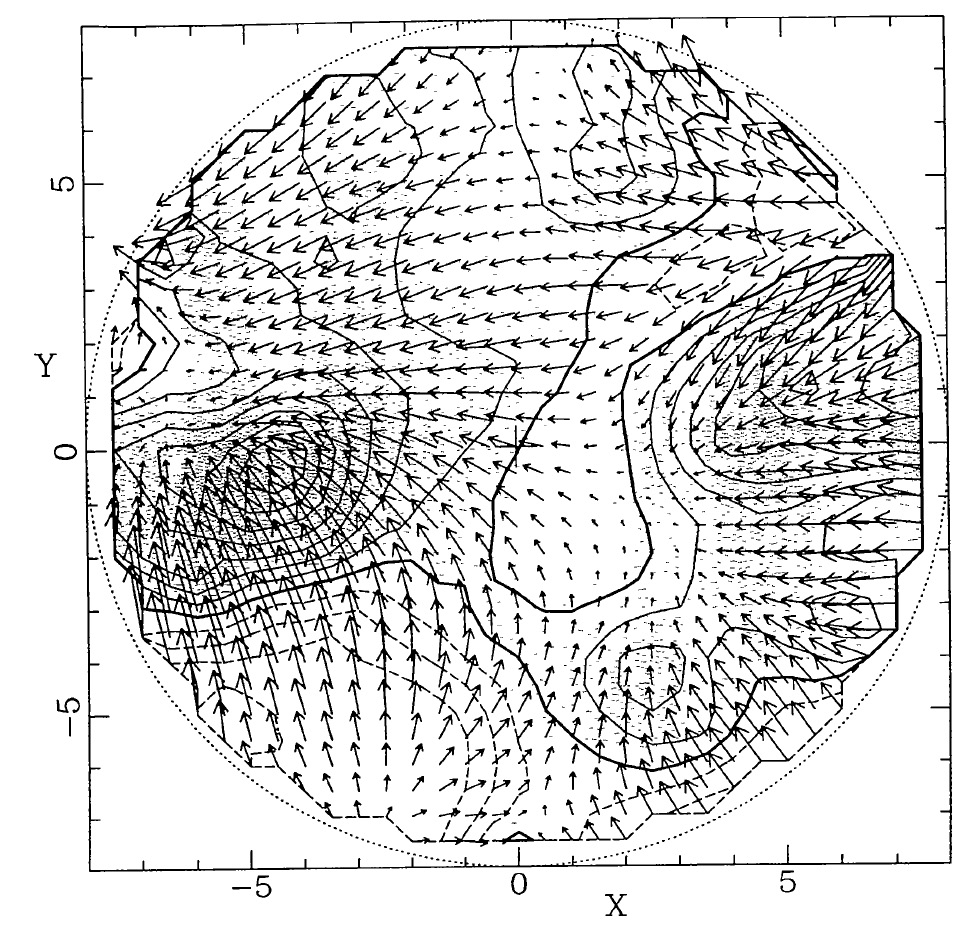 POTENT map

Mass distribution
Local Universe

Bertschinger,
Dekel, et al.
POTENT map

                                           Mass  distribution  Local Universe

                                                        Bertschinger,  Dekel, et al.
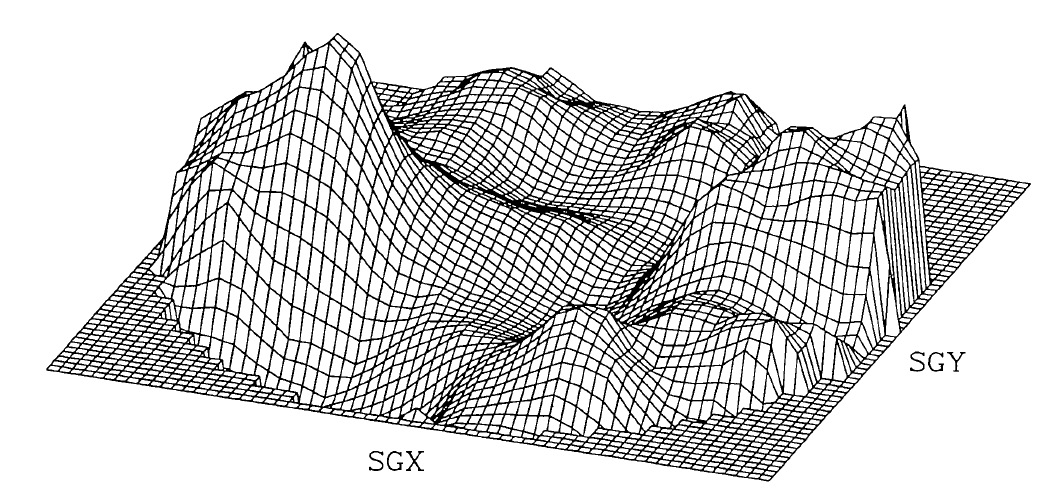 Galaxy
Great Attractor
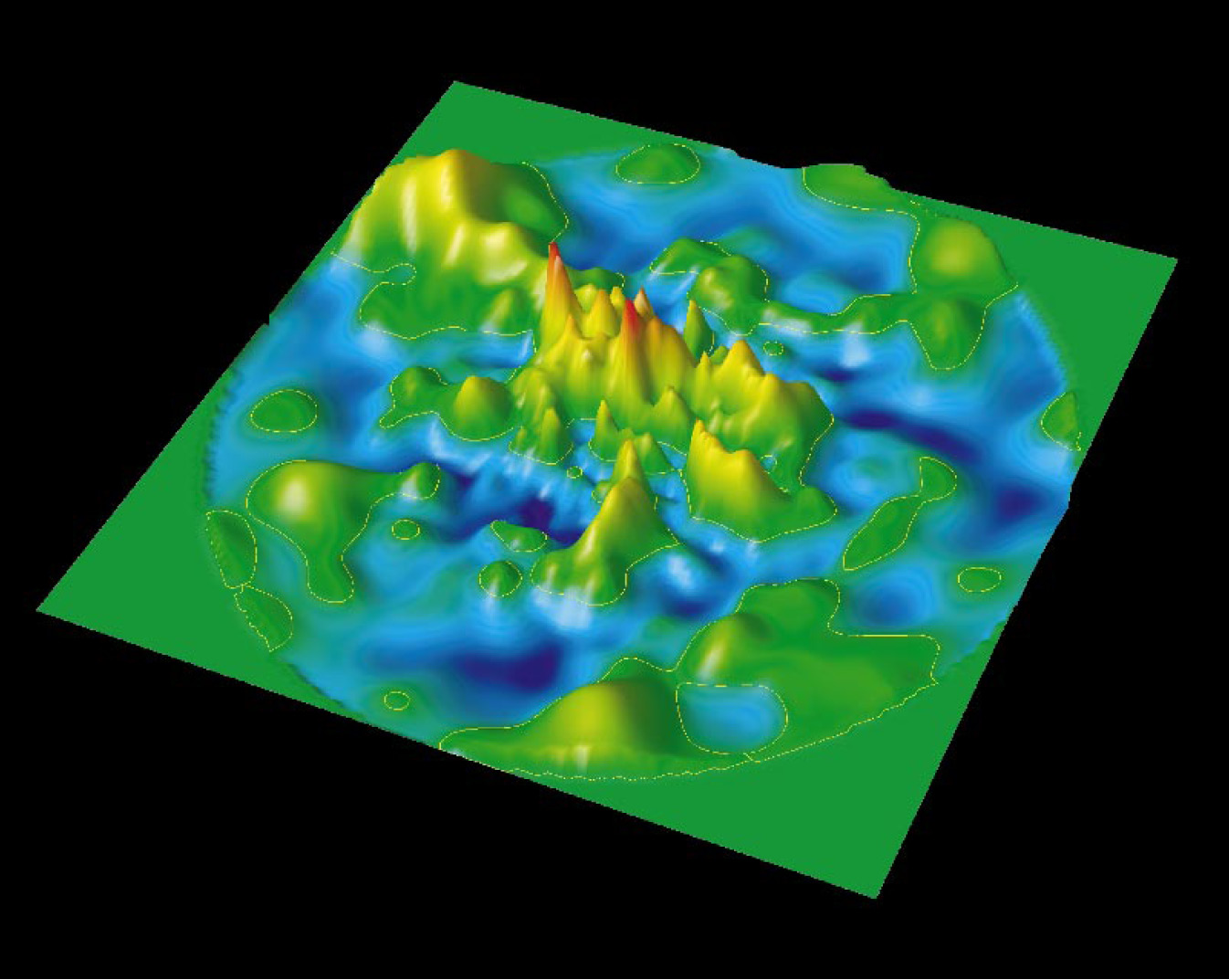 Local Universe
Mass Distribution 
PSCz

(Branchini et al.)
Cosmicflows
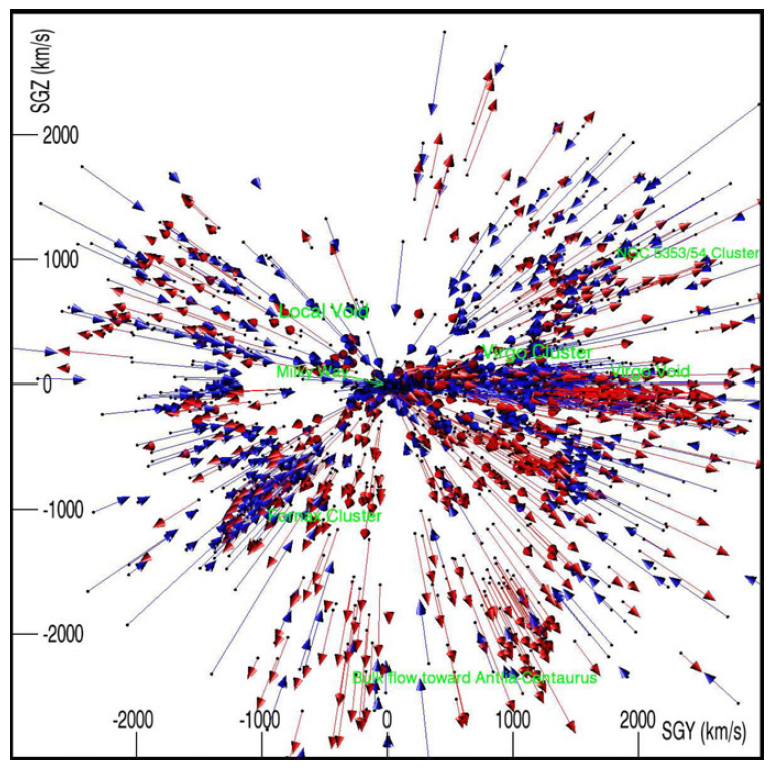 Cosmicflows survey
     peculiar velocities
     Local Universe:

    Tully & Courtois

     Cosmicflows-2   2013
     Cosmicflows-3   2017
the Great Attractor
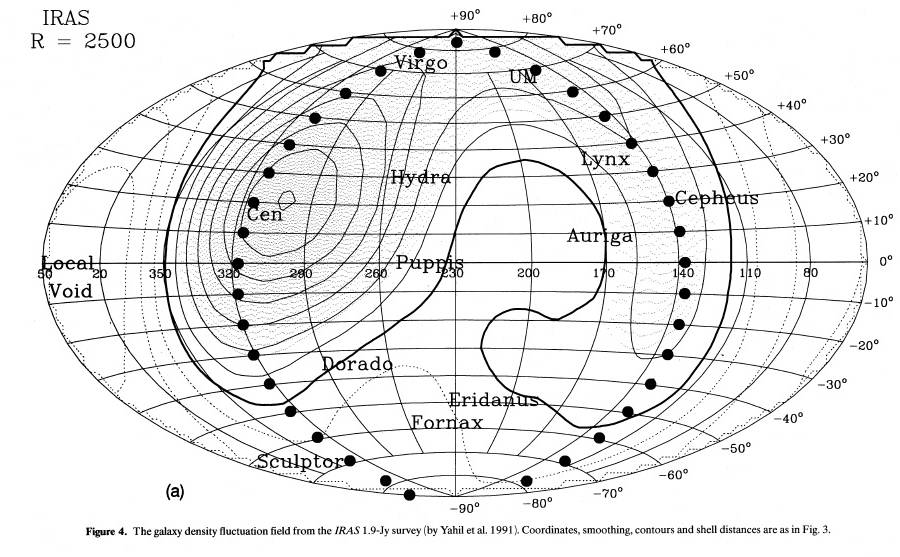 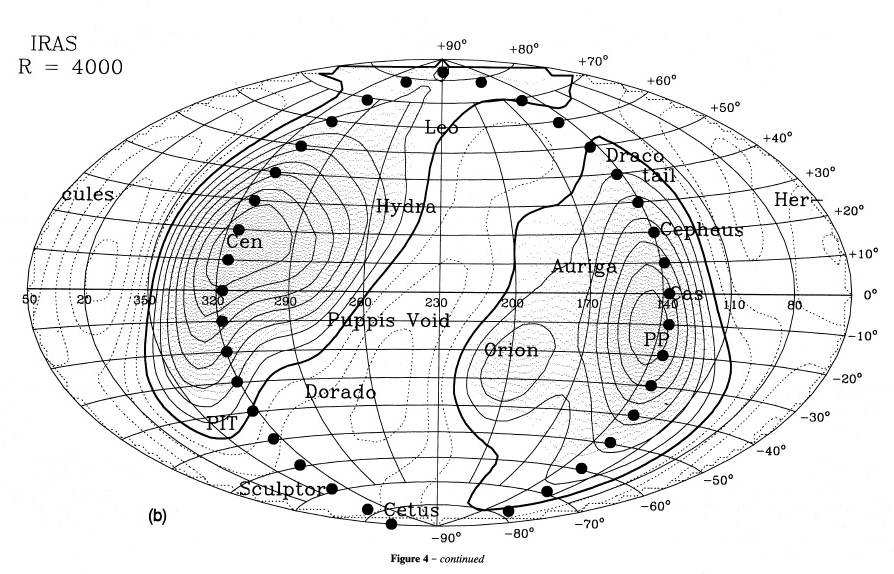 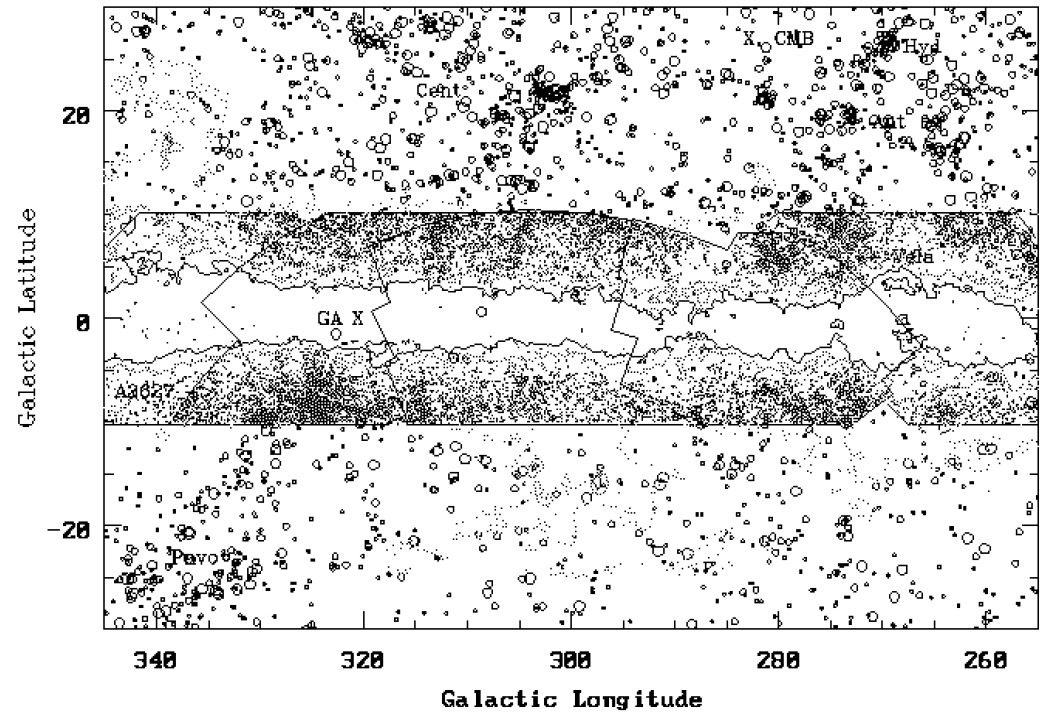 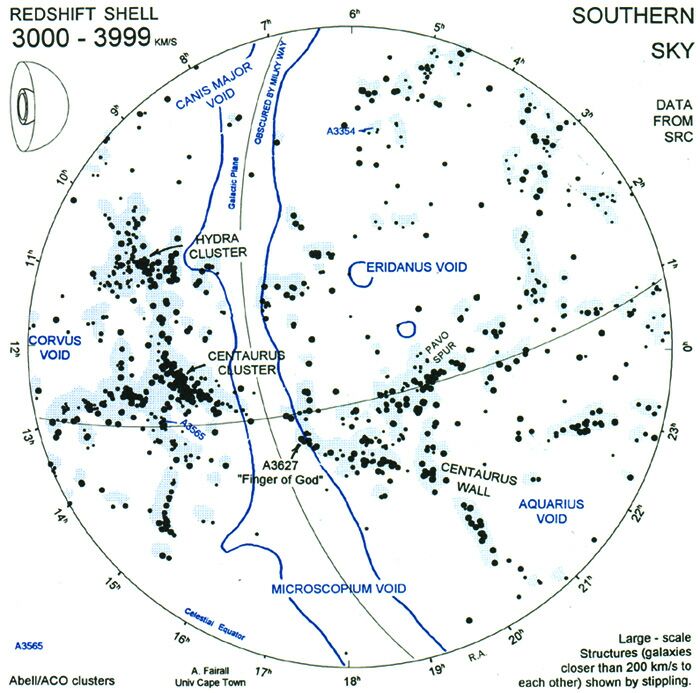 Tony Fairall’s 
nearby LSS map:    

  
cz=3000-3999 km/s 

clear views of 
Great Attractor:


Norma Cluster/
A3627
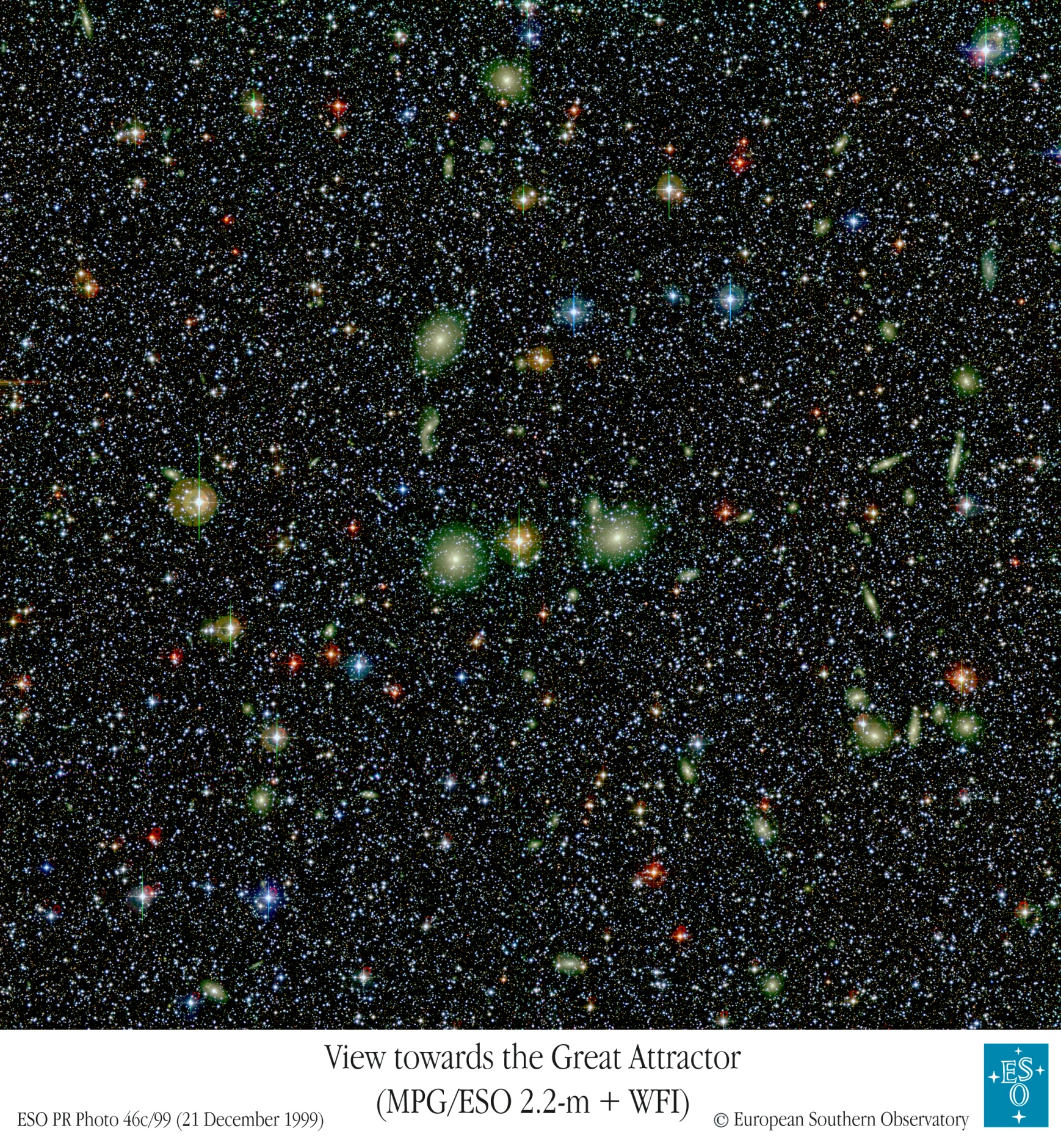 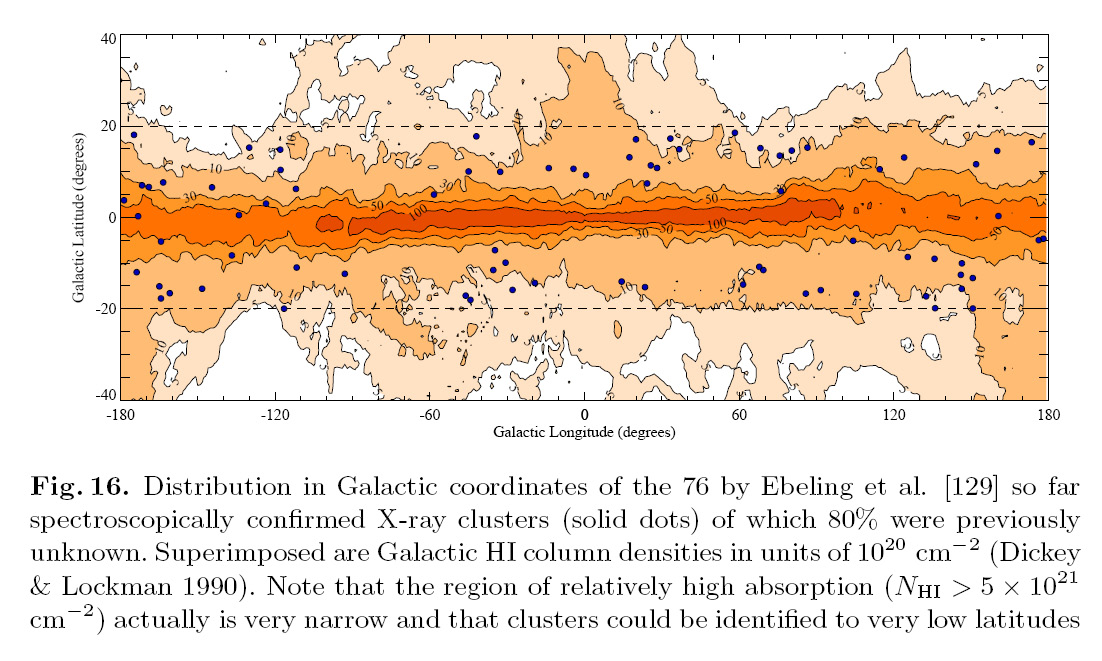 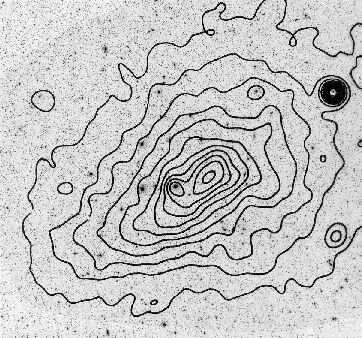 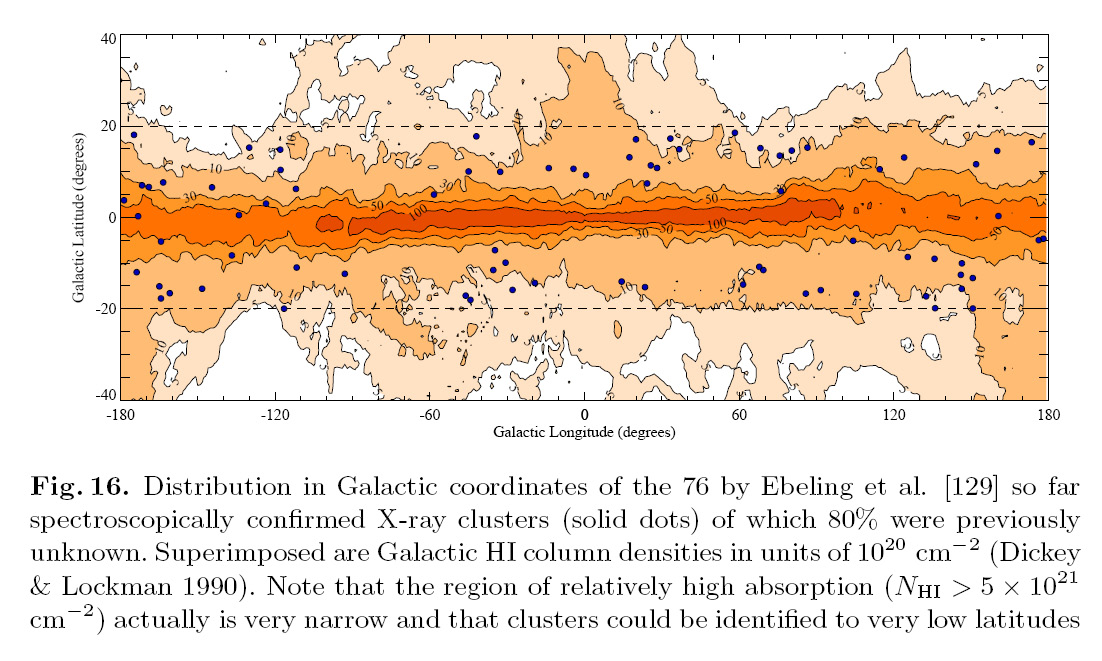 PSCz: 
Cosmic Migration Flows
Local Universe
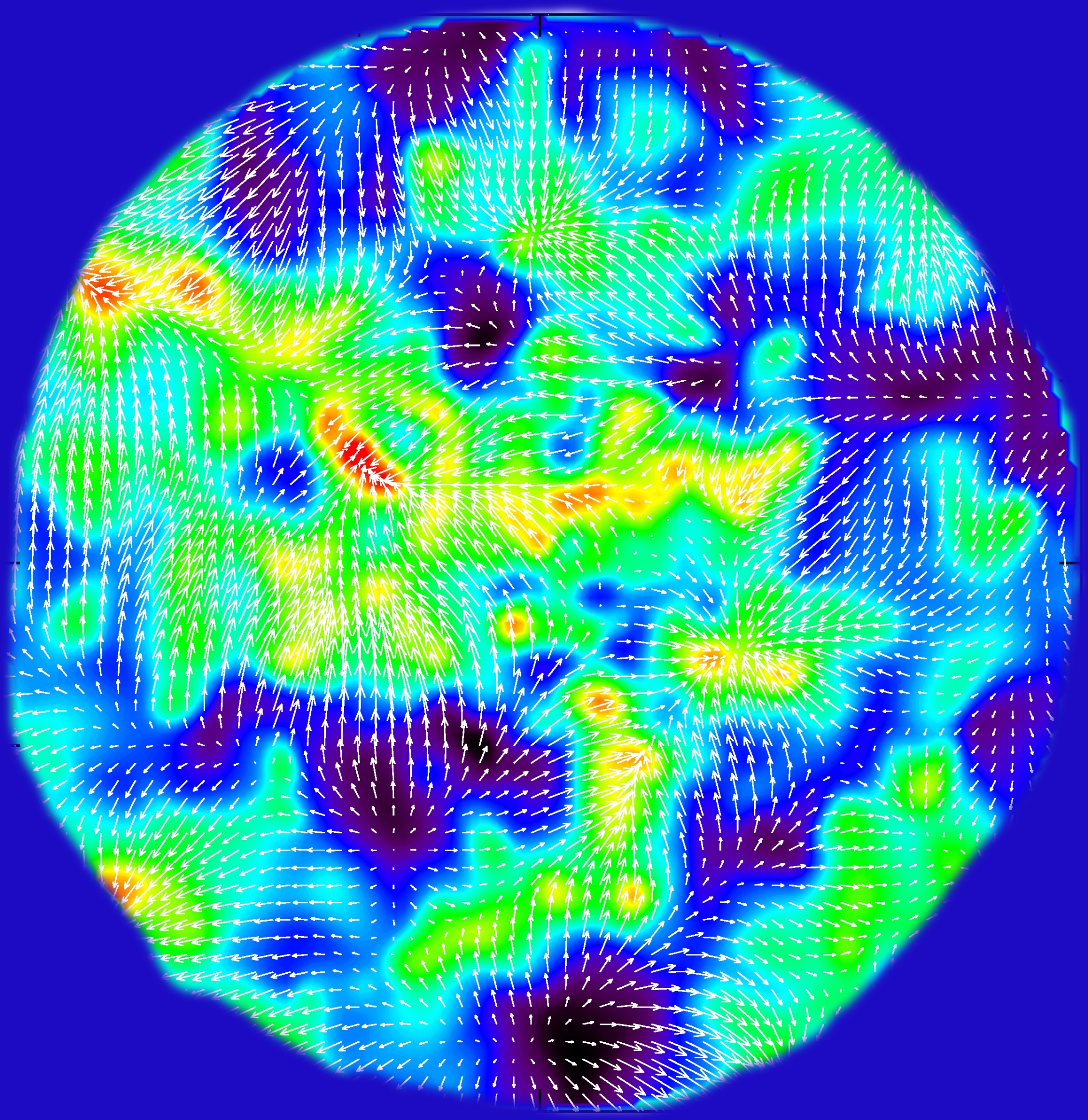 Velocity                    Field
PSCz  
     Flow Field
Flow throughout the volume       
     restored  (assuming no shell-crossing)
  Restored velocities volume-weighted
  Shot-noise suppressed
PSCz,  velocity+density field
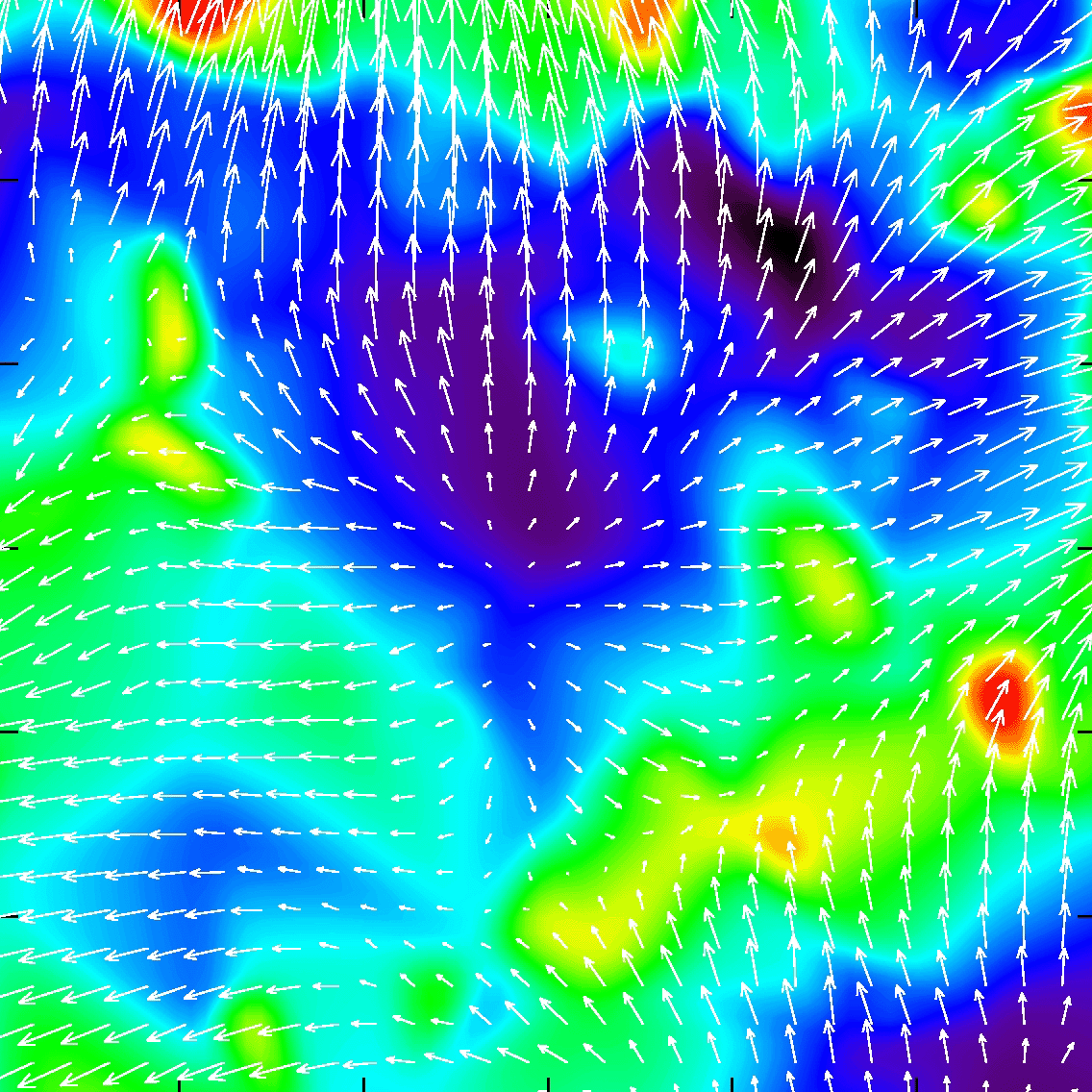 Cosmic  Web: 
Cosmic Migration Flows
Large  Scale  Flows
Large-Scale Flows:

Structure buildup  
         accompanied  
         by displacement of matter:  
         - Cosmic flows

On large (Mpc) scales,  
         structure formation 
         still in linear regime

Directly related to 
         cosmic matter distribution 


   Note:  
        redshift space distortion

        cz = Hr + vpec

        In principle possible to 
        correct for this distortion, 
        ie. to invert the mapping 
        from real  to  redshift space

Condition:
        entire mass distribution 
        within volume should be mapped
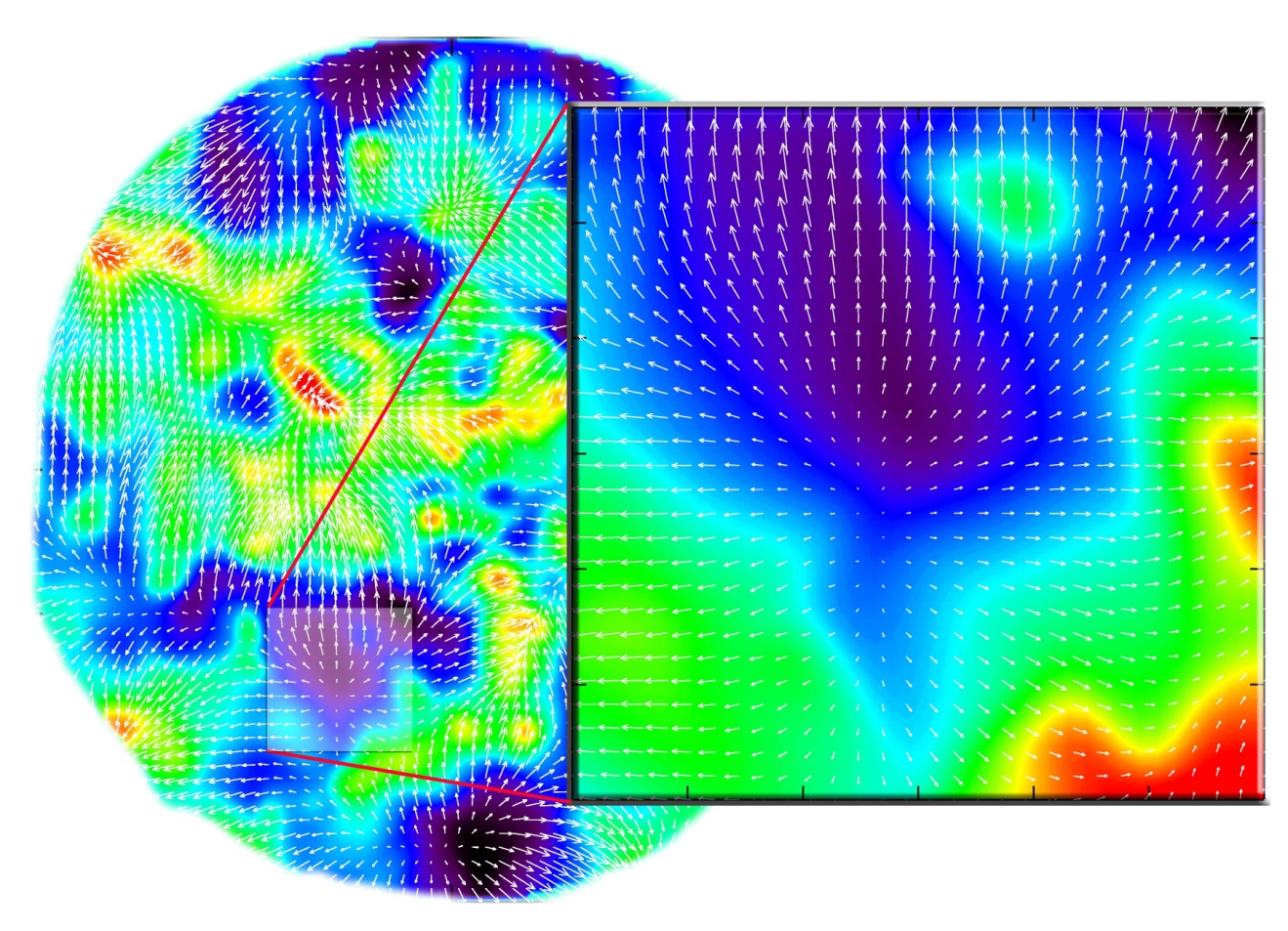 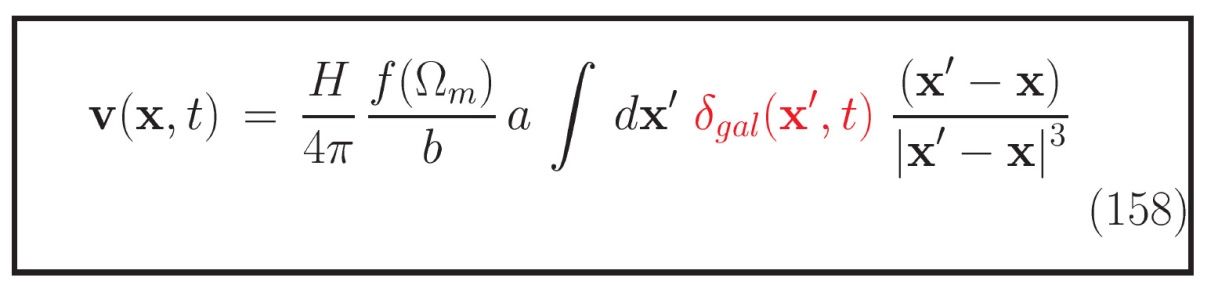 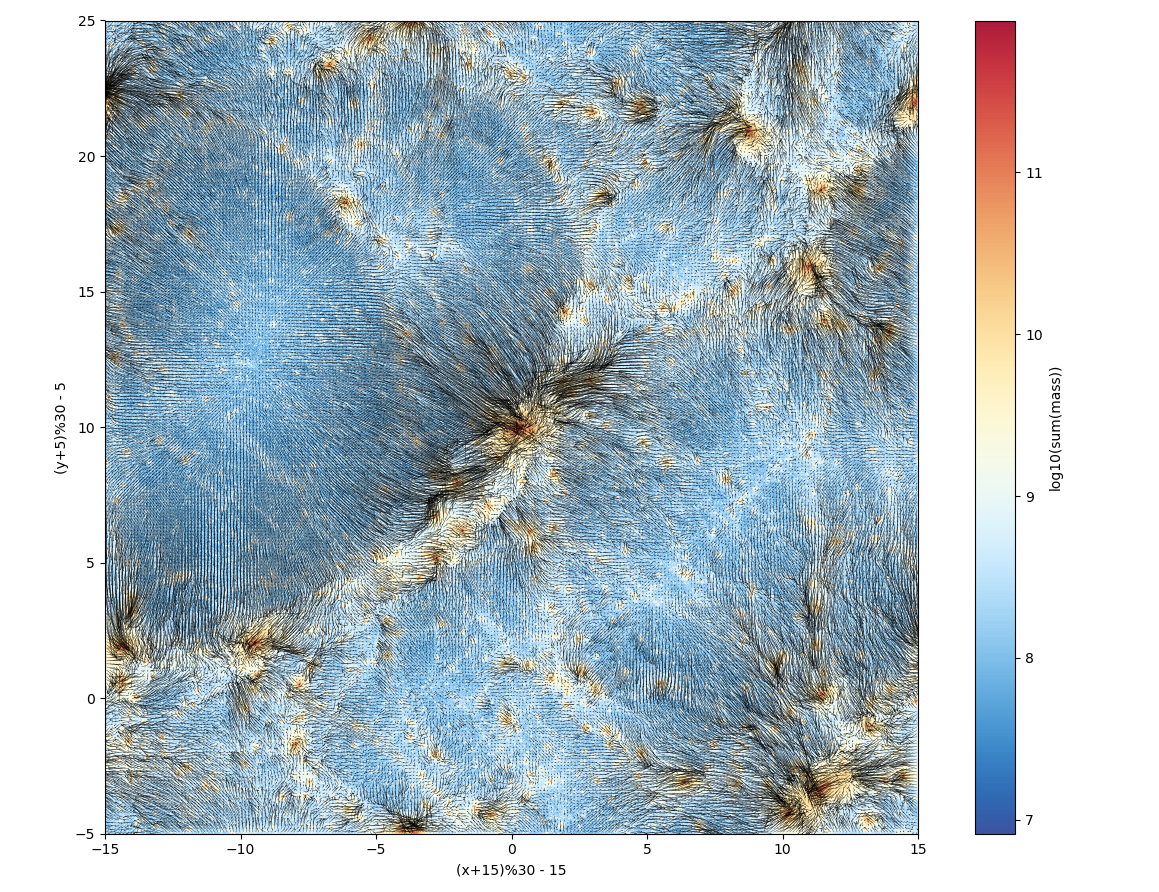 Flow in the Cosmic Web
Cosmic Web Flowlines:
Stokes:                    flow field components    

Divergence              dominant in voids
Shear                        dominant along filaments

Vorticity:                   only in high-density         
                                   multistream regions
2MRS Local Universe
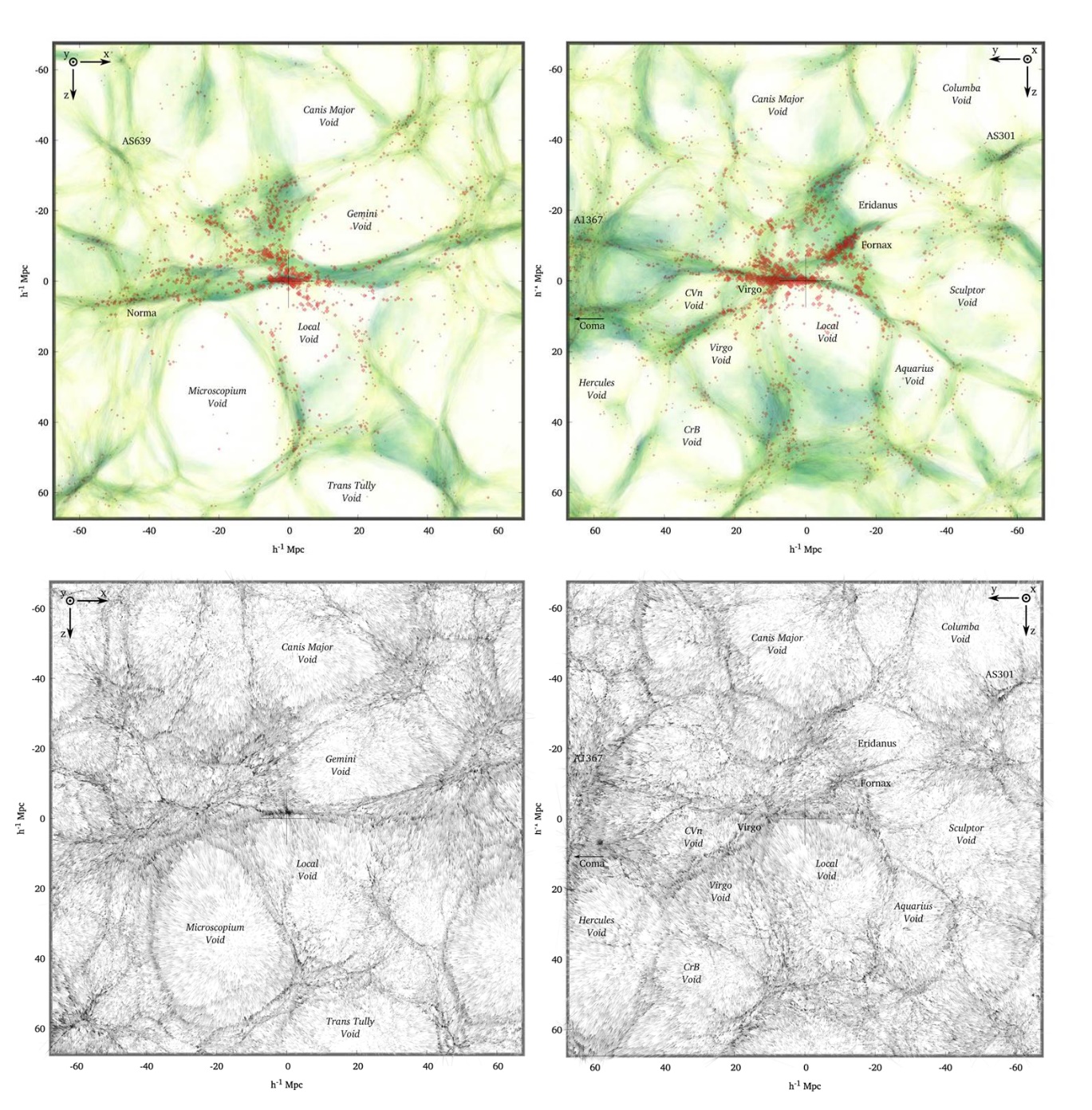 KIGEN-adhesion 
reconstruction 2MRS
Hidding, vdW, Kitaura & Hess 2018
Supergalactic Plane
 mean KIGEN - adhesion reconstruction
Hidding, Kitaura, vdW & Hess      2016/2017
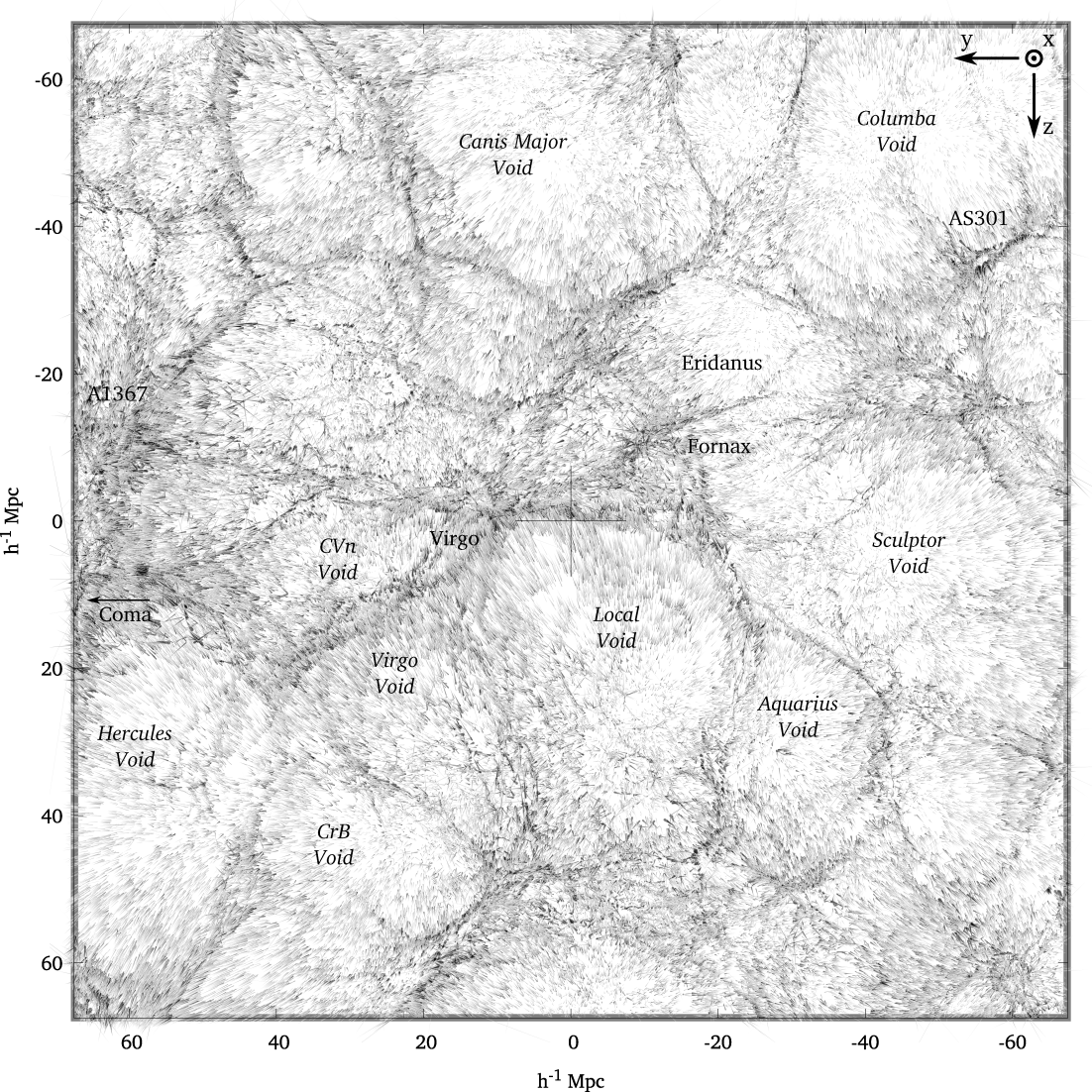 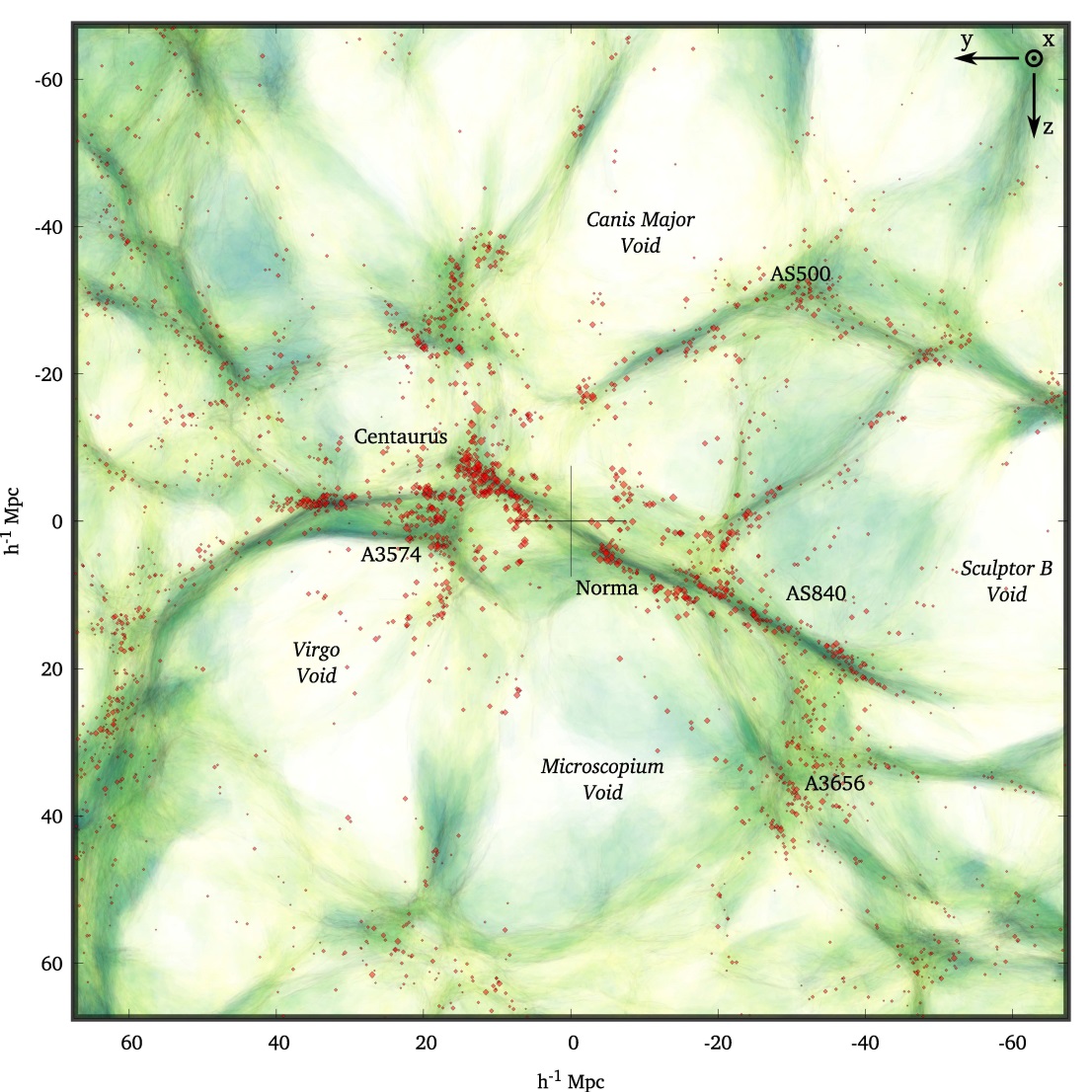 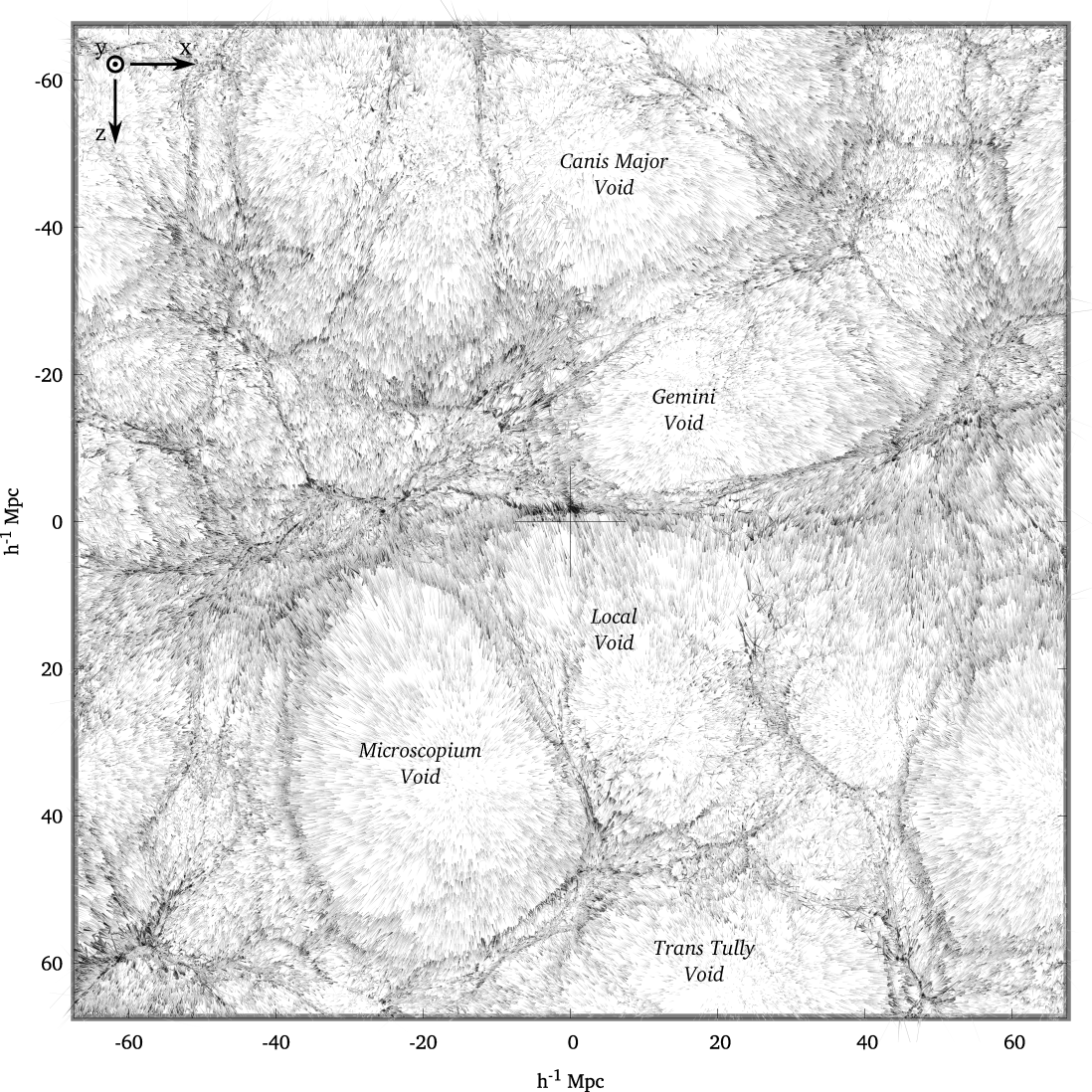 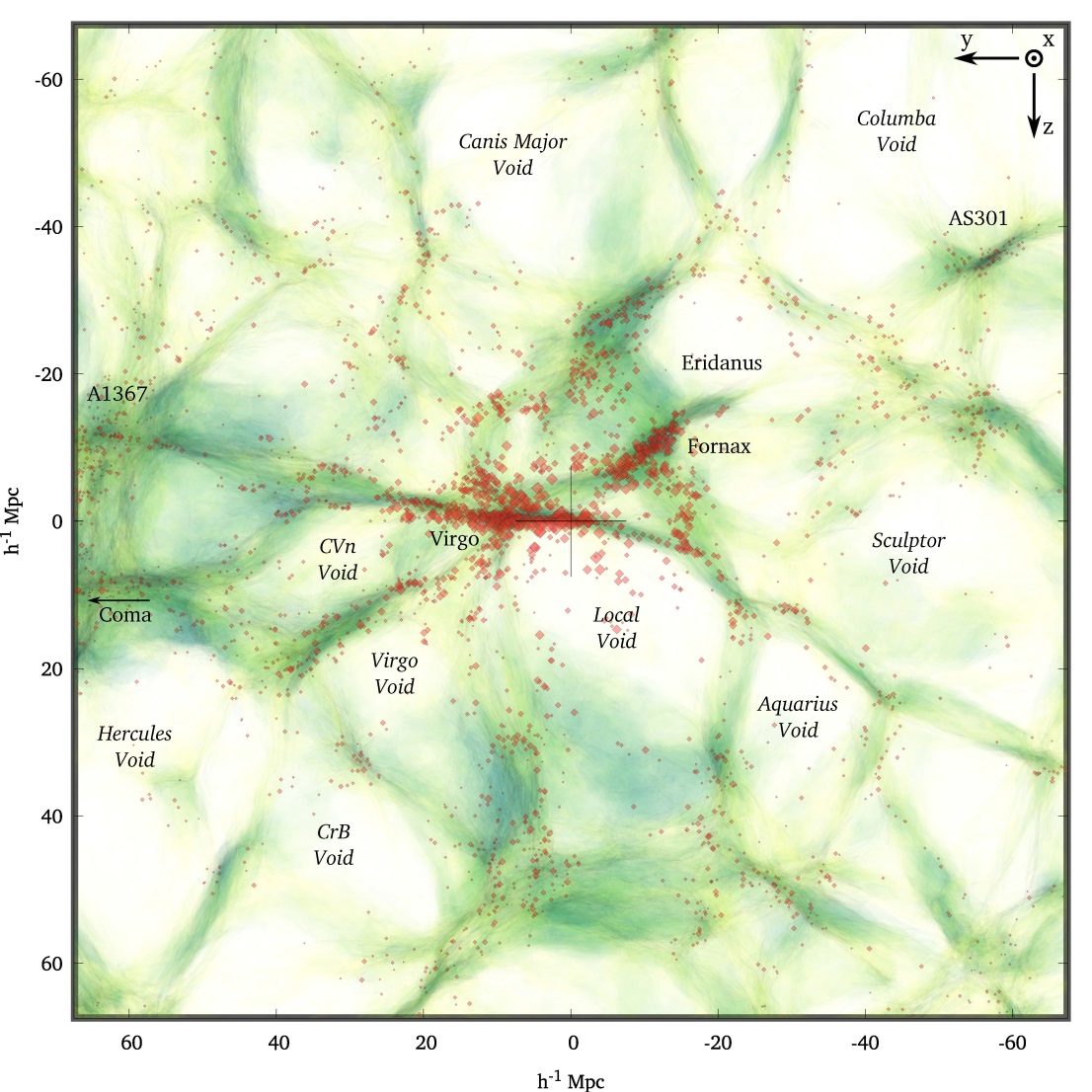 CosmicFlows-2
Sculptor Void
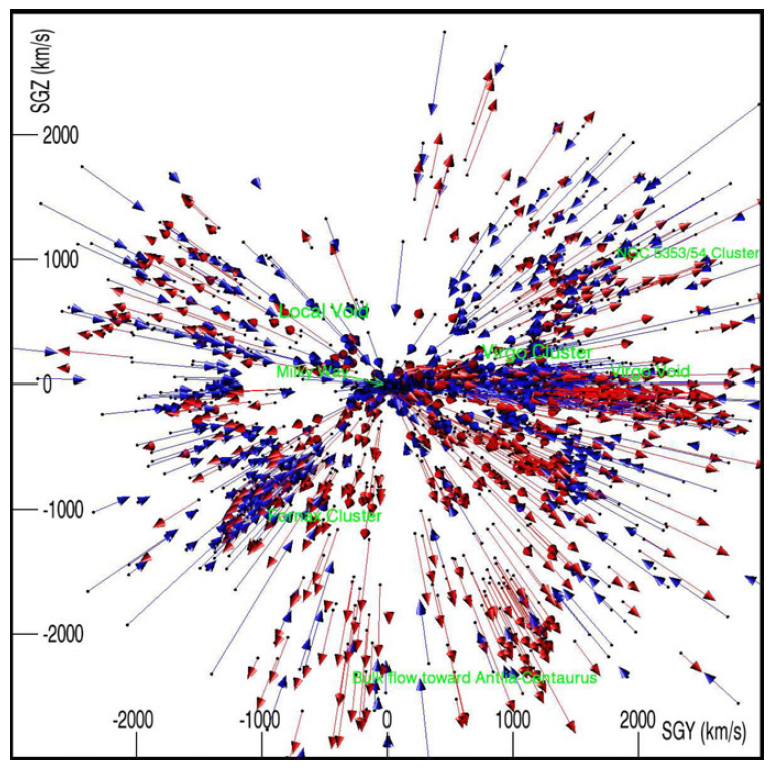 Courtois et al. 2013
Local void expansion in Cosmicflows-2
Laniakea
Laniakea
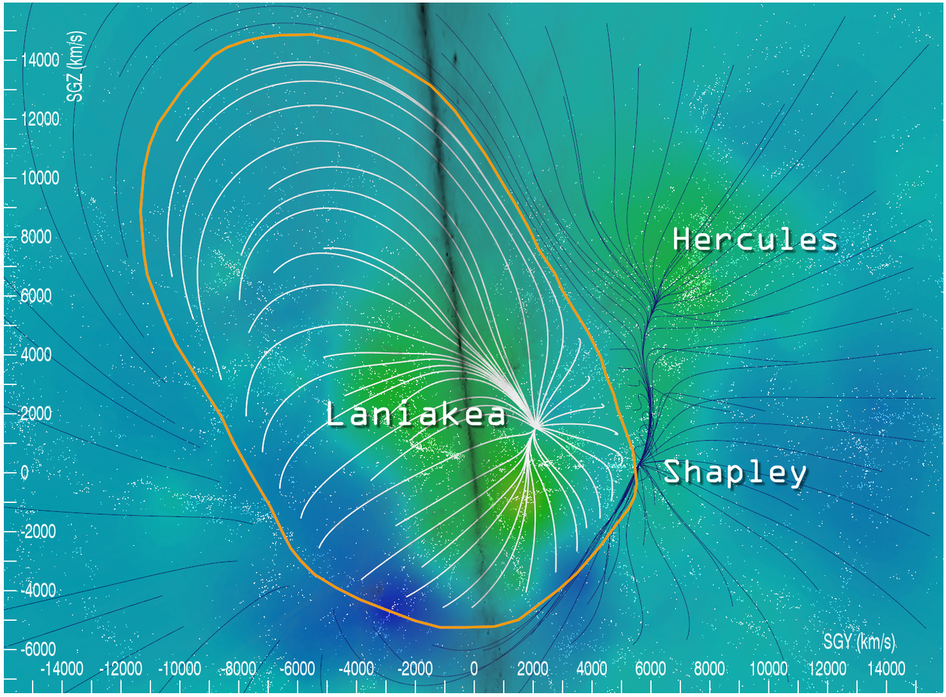 Laniakea
CosmicFlows-3
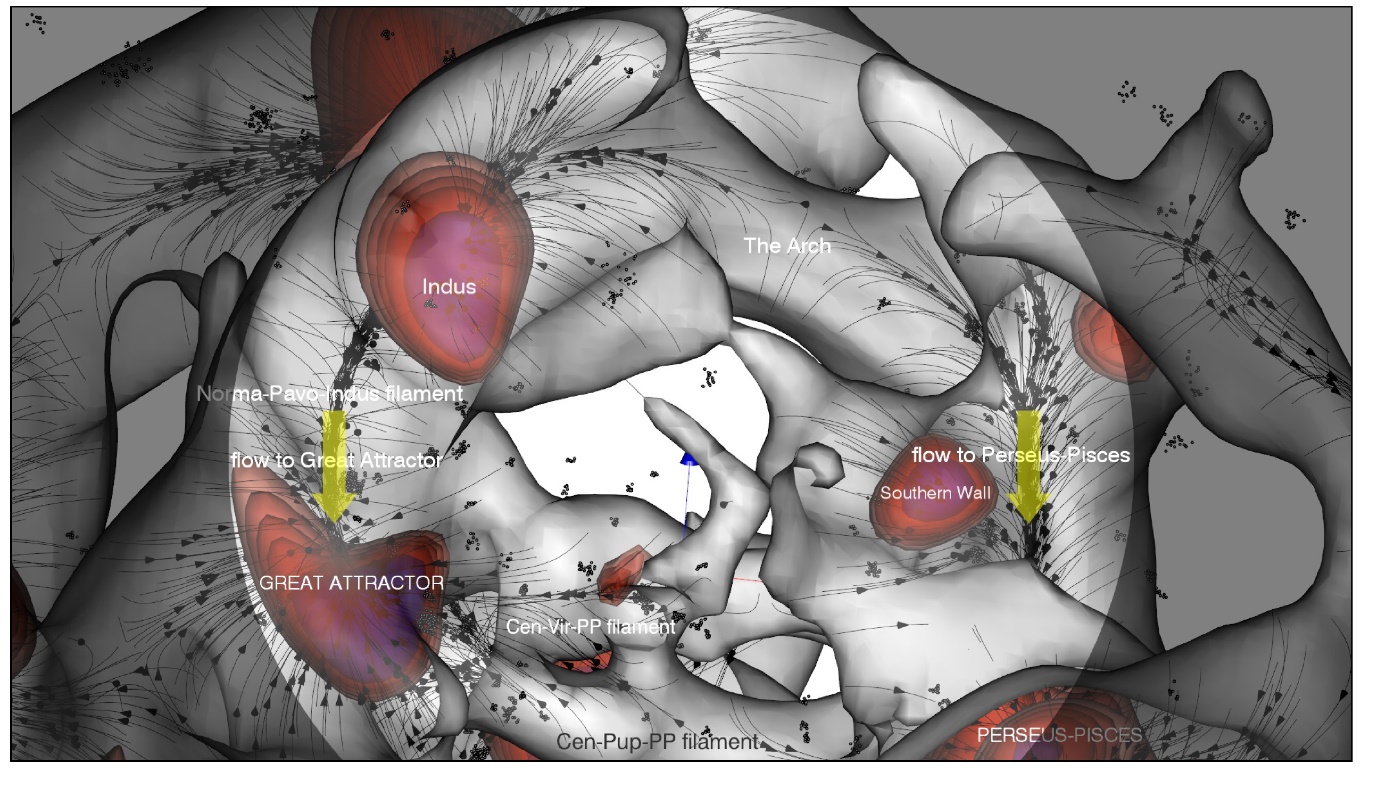 Cosmic Web morphology:   
velocity shear based 
V-web identification 
flow pattern in cosmic web

(Pomarede et al. 2017)
Push of the Local Void
Sculptor Void
Tully et al. 2008:
Local Void pushes with ~260 km/s against our local neighbourhood
Void Dipole Repeller
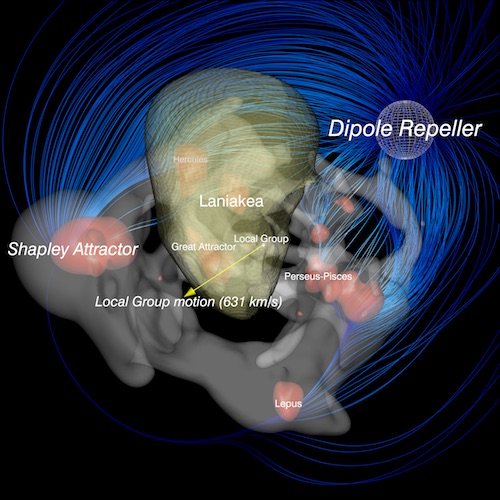 Cosmicflows-3 Cosmic Web 
morphology  Local Universe

(Pomarede et al. 2017)


Void Dipole Repeller 
dominant dynamical 
Presence Local Universe 

(Tully et al. 2017)
Cosmic  Dipoles:
 
Motion of the Milky Way
The CMB Dipole
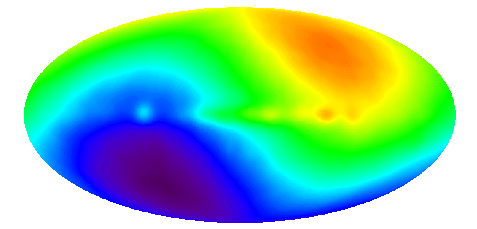 T= 3.36 mK                                             vLG= 627 +/-  22 km/s
                                                                               
     (l,b)=(264.3o,48.1o)                                   (l,b)=(276o,30o)
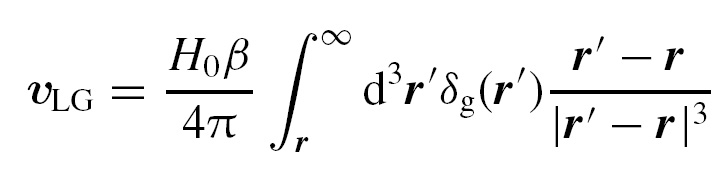 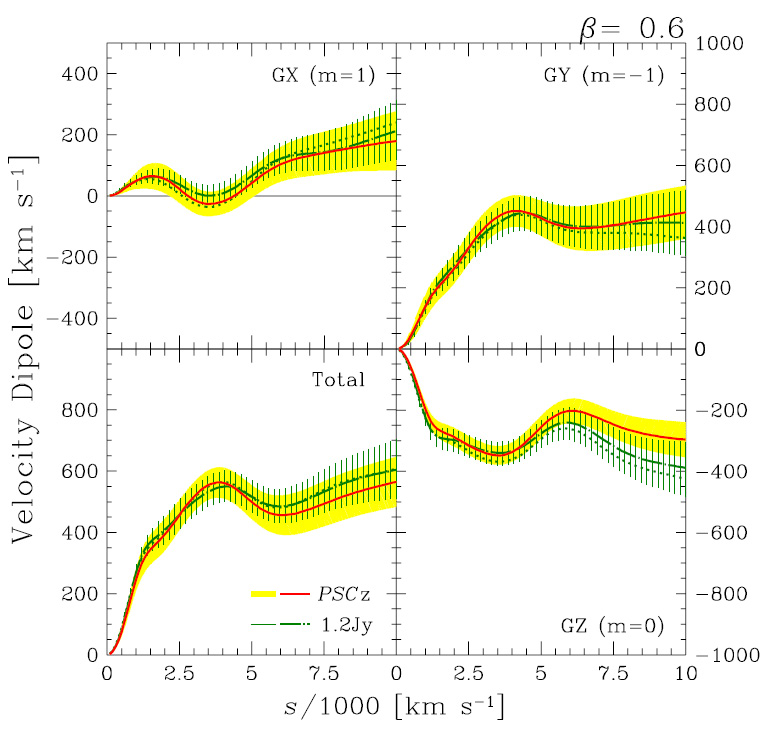 PSCz  dipole
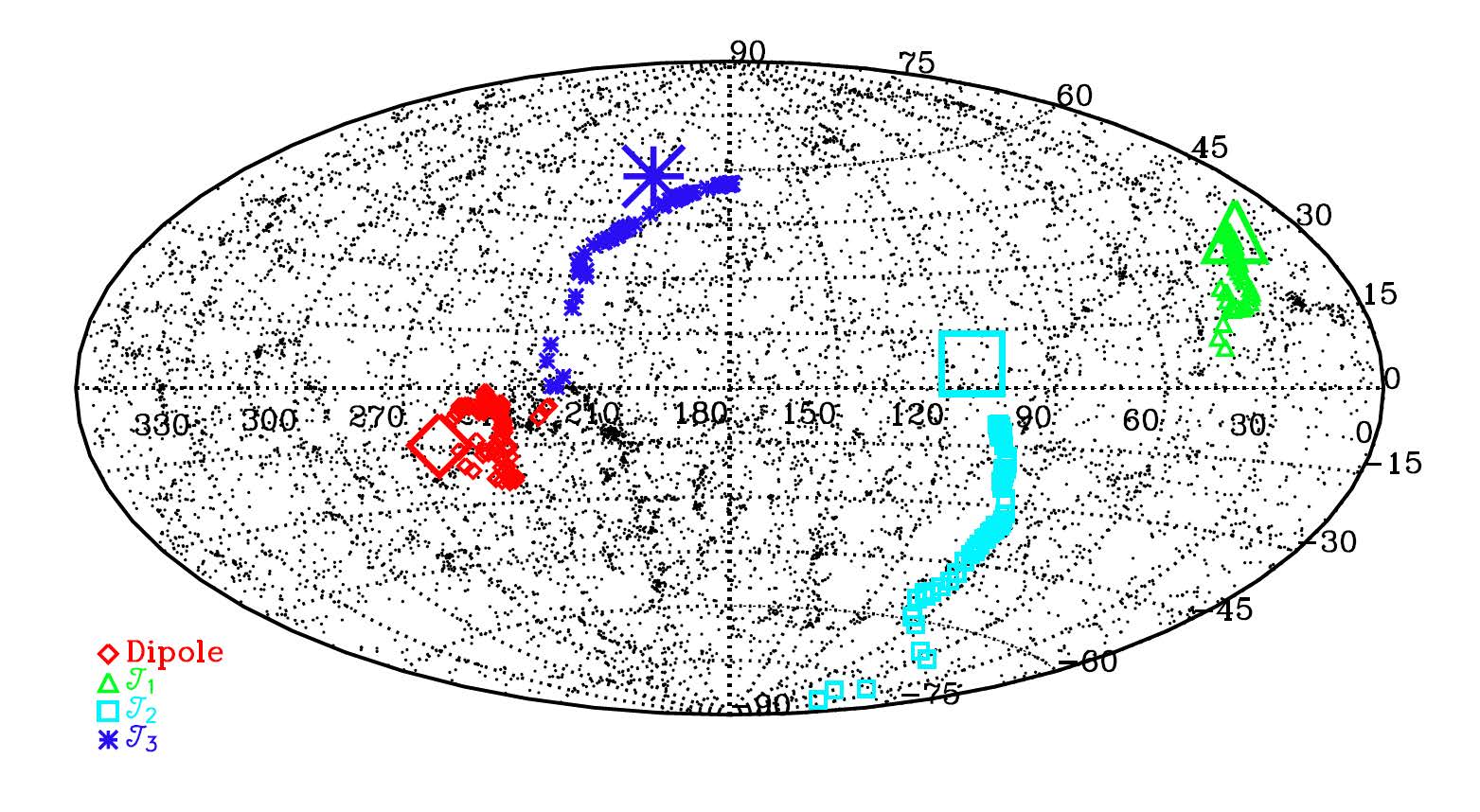 2MASS  survey
2MASS all-sky survey: 
     ground-based  near-infrared  survey  whole sky,
     J(1.2 m),  H(1.6 m),  K(2.2 m)

●  2MASS extended source catalog (XSC):
      1.5 million galaxies

●   unbiased sample nearby galaxies
●   photometric redshifts:     
      depth in 2MASS maps,   
     “cosmic web” of (nearby) superclusters spanning the entire sky.    
 
courtesy:                      T. Jarrett
2MASS Cosmic Web
Looking around us we already see the unmistakable signatures of an intriguing foamlike matter distribution in our  immediate Cosmic Vicinity.
Identity of Local Structures along local Cosmic Web.
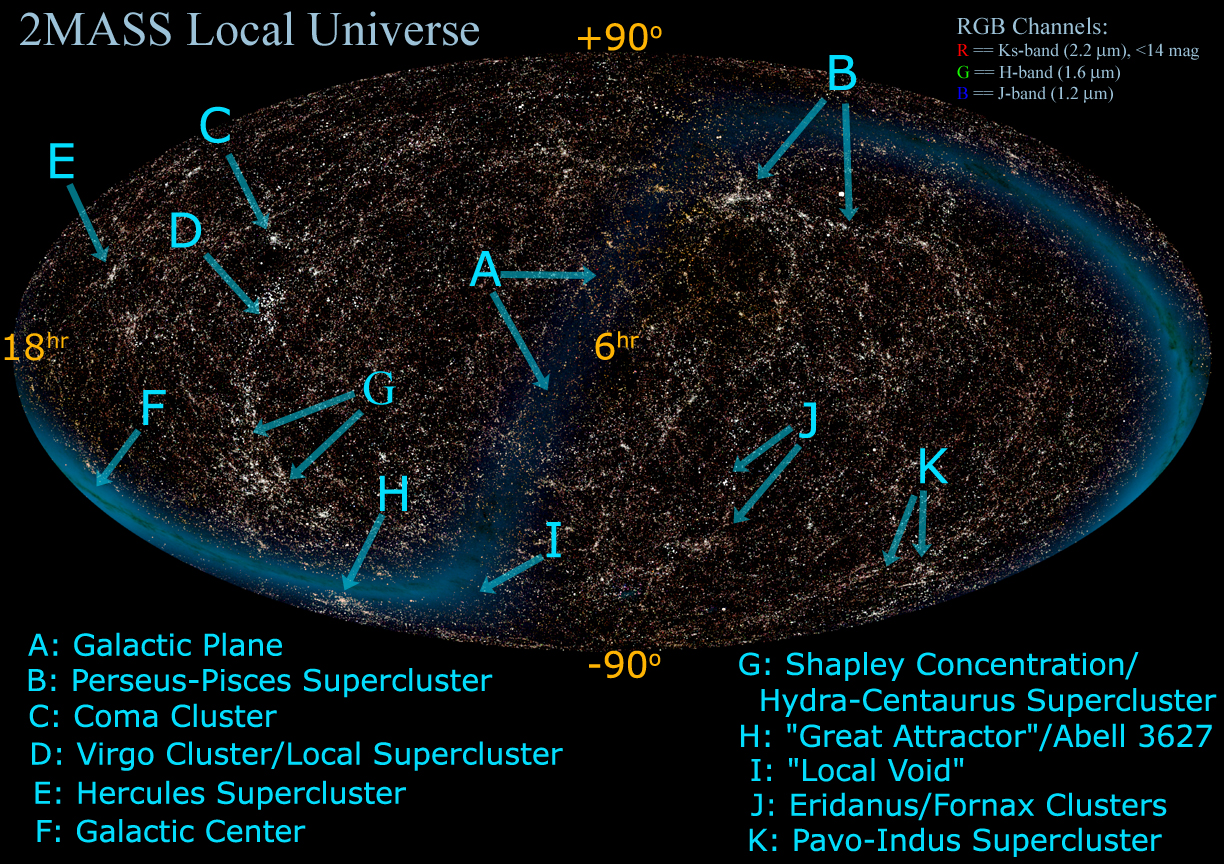 2MASS   dipole
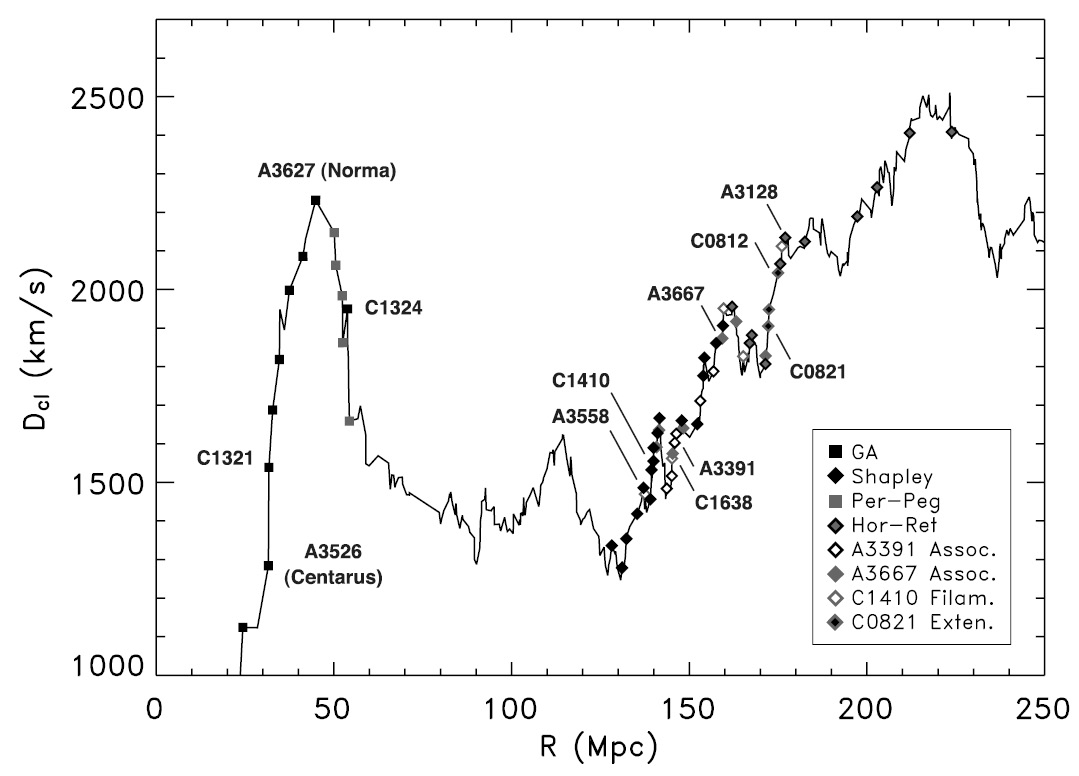